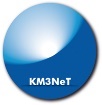 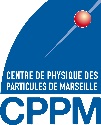 Conception d’unTranspondeur récupérable
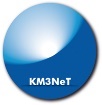 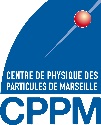 Présentation de l’existant
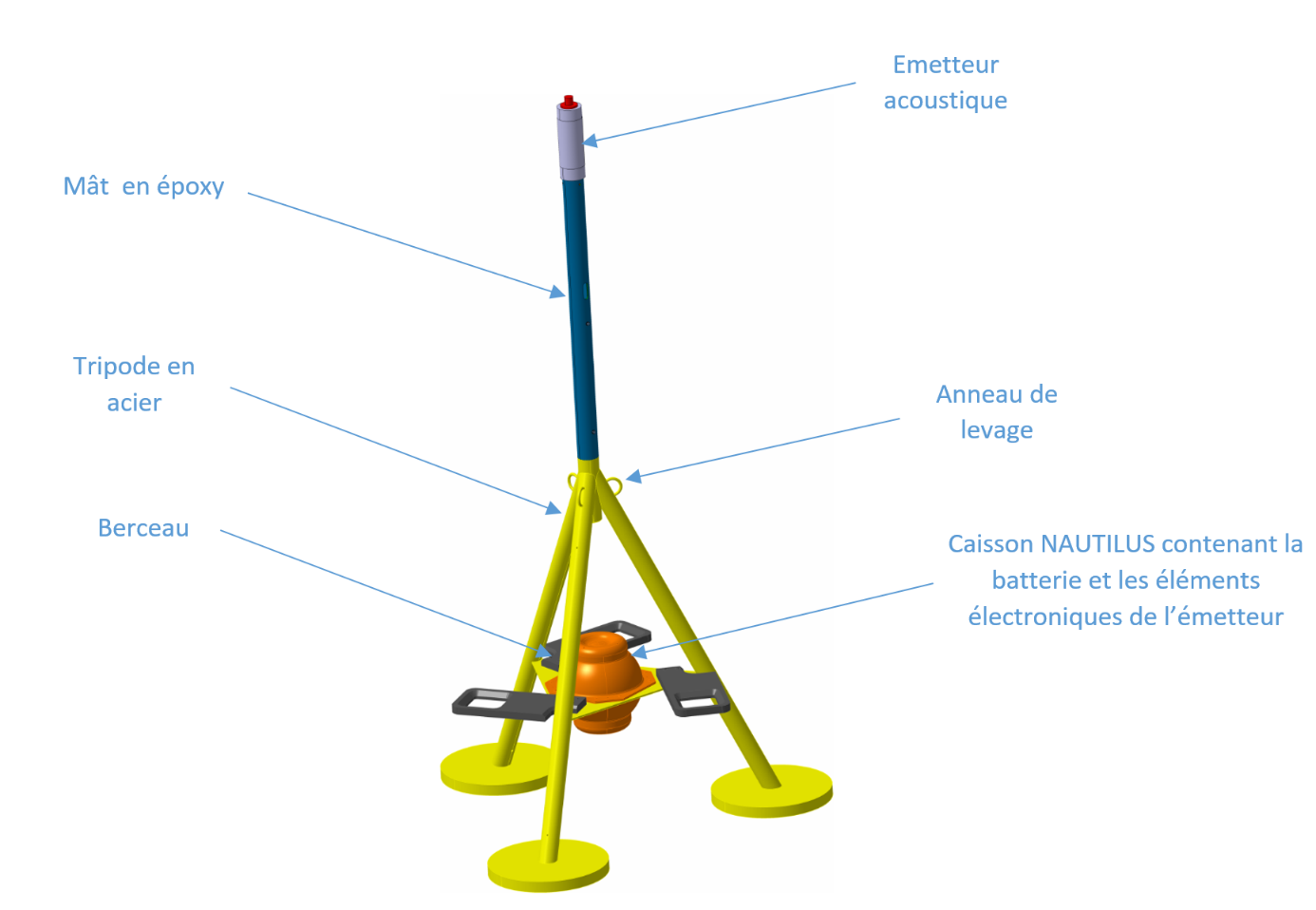 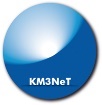 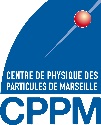 Cahier des charges succin
Le système doit :
pouvoir être débordé en « free failing »
pouvoir être récupéré sans treuil grand-fond
assurer l’intégrité et le positionnement de l’émetteur acoustique
Avoir un coût de fabrication et de déploiement inférieur à celui du tripode
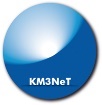 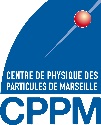 Nouvelle conception
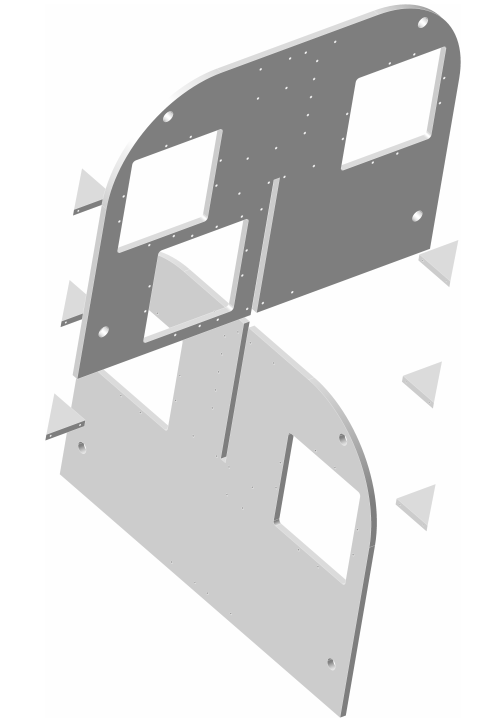 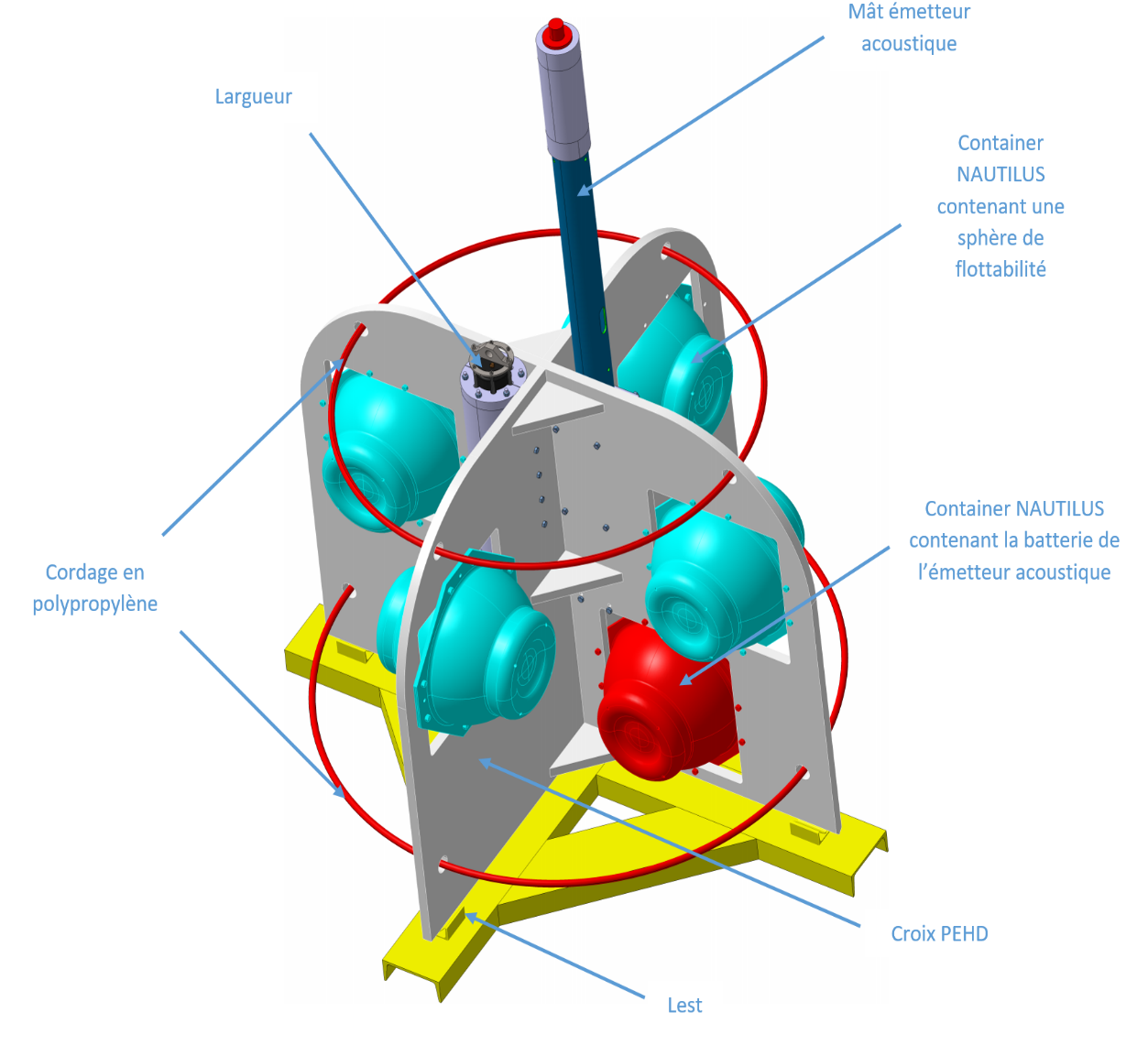 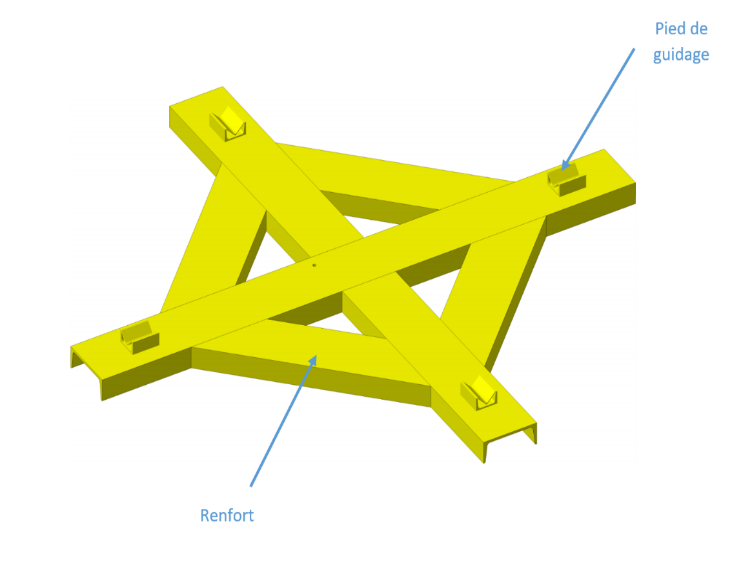 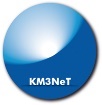 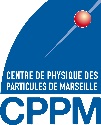 Fonctionnement
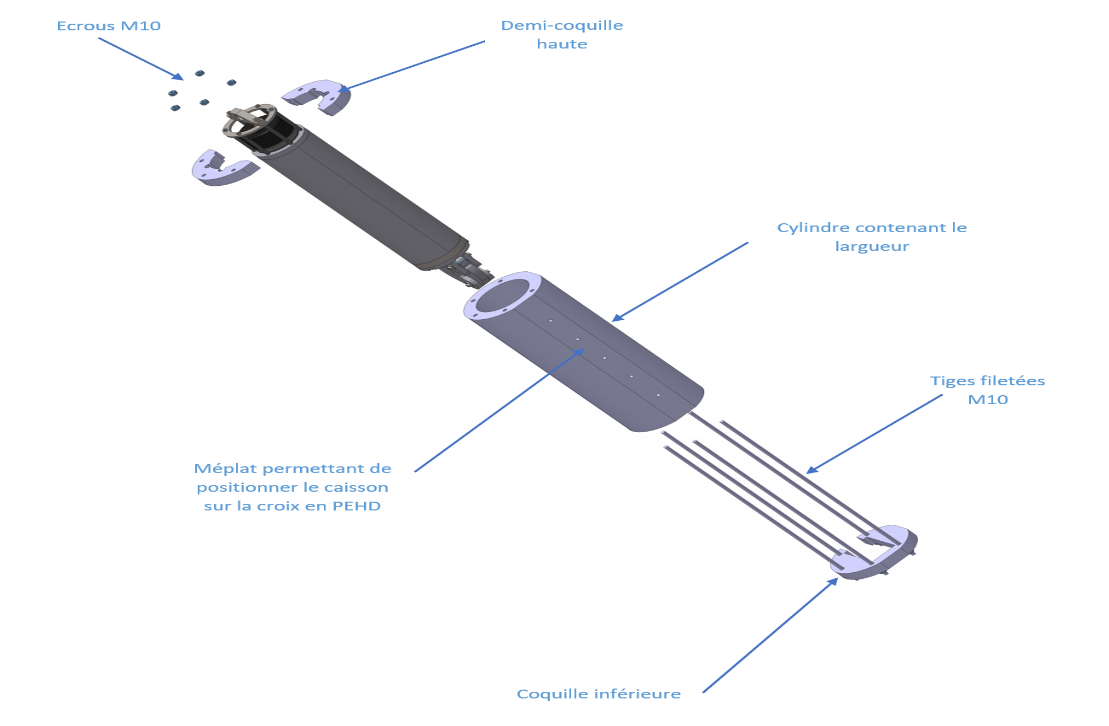 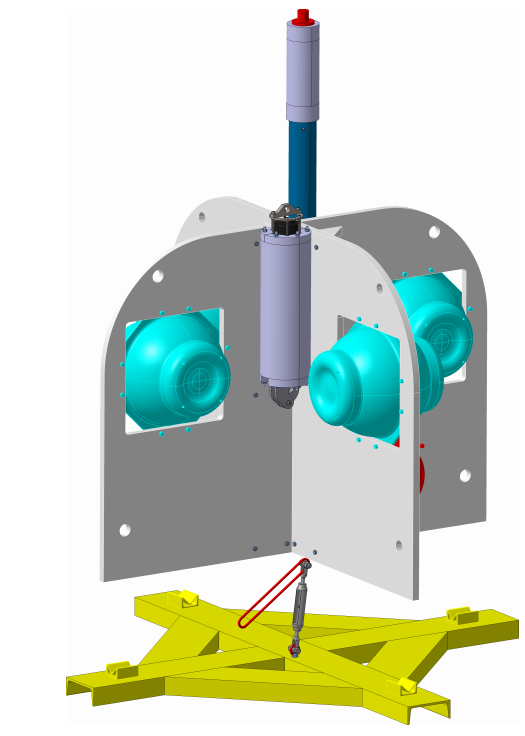 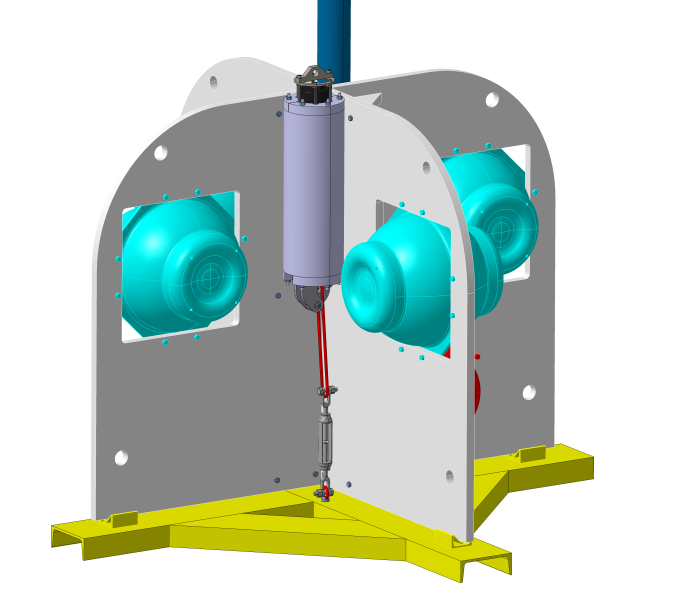 Fixation
Largage
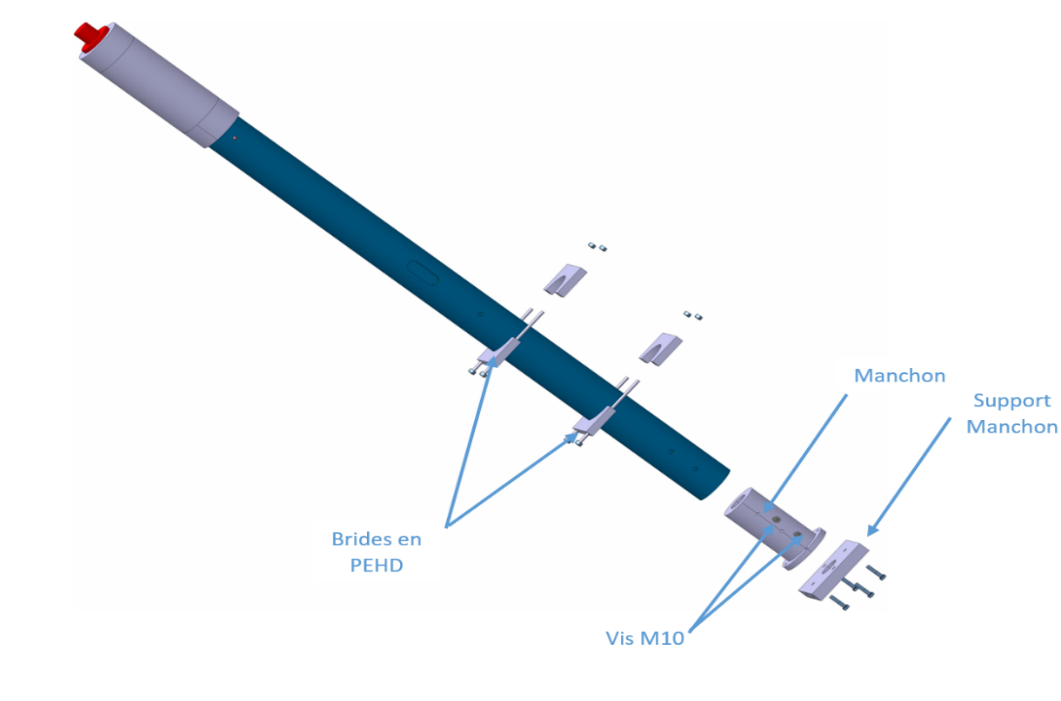 Fixation
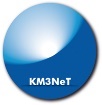 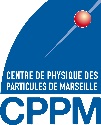 Conclusion
Le plus difficile ..La synthèse ..
J’y arrive pas …